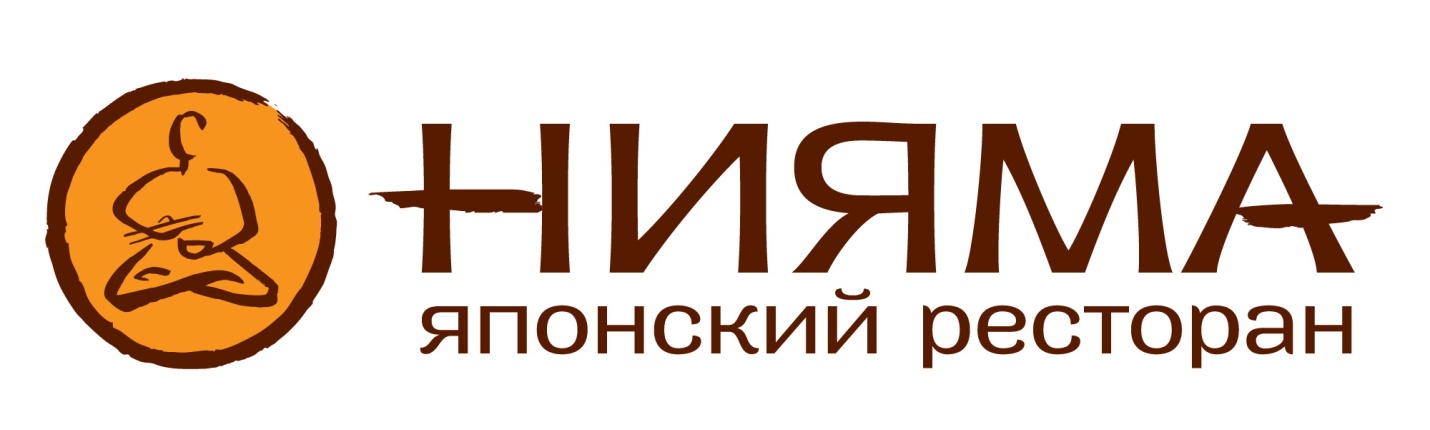 Для ценителей успешного бизнеса - 
вкусный франчайзинг  от «Нияма».
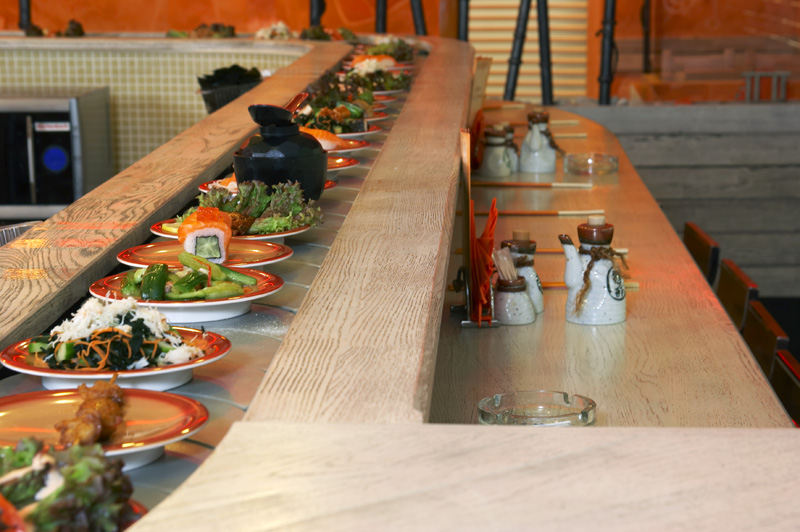 1
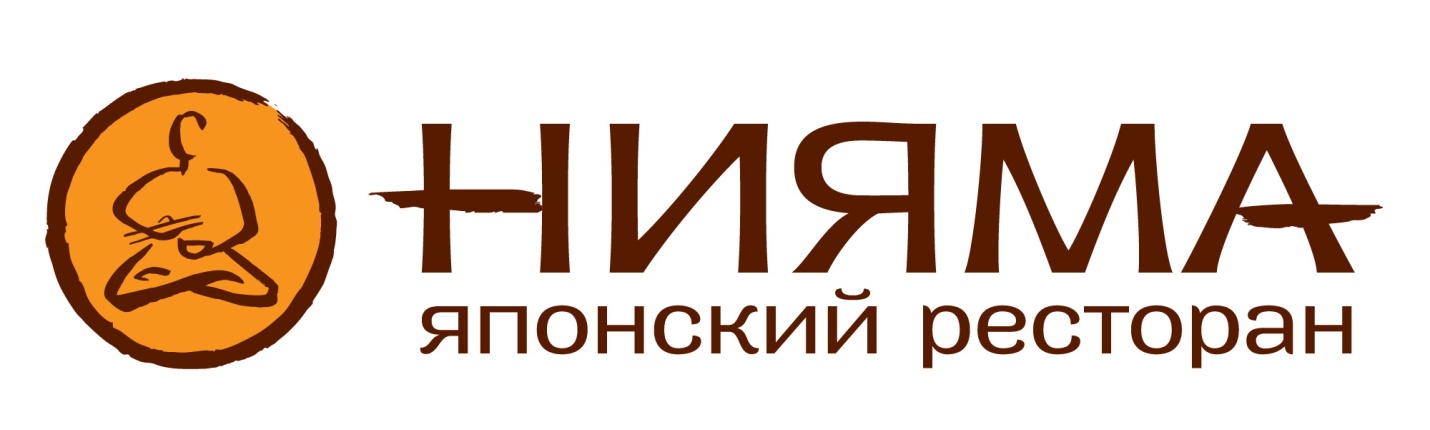 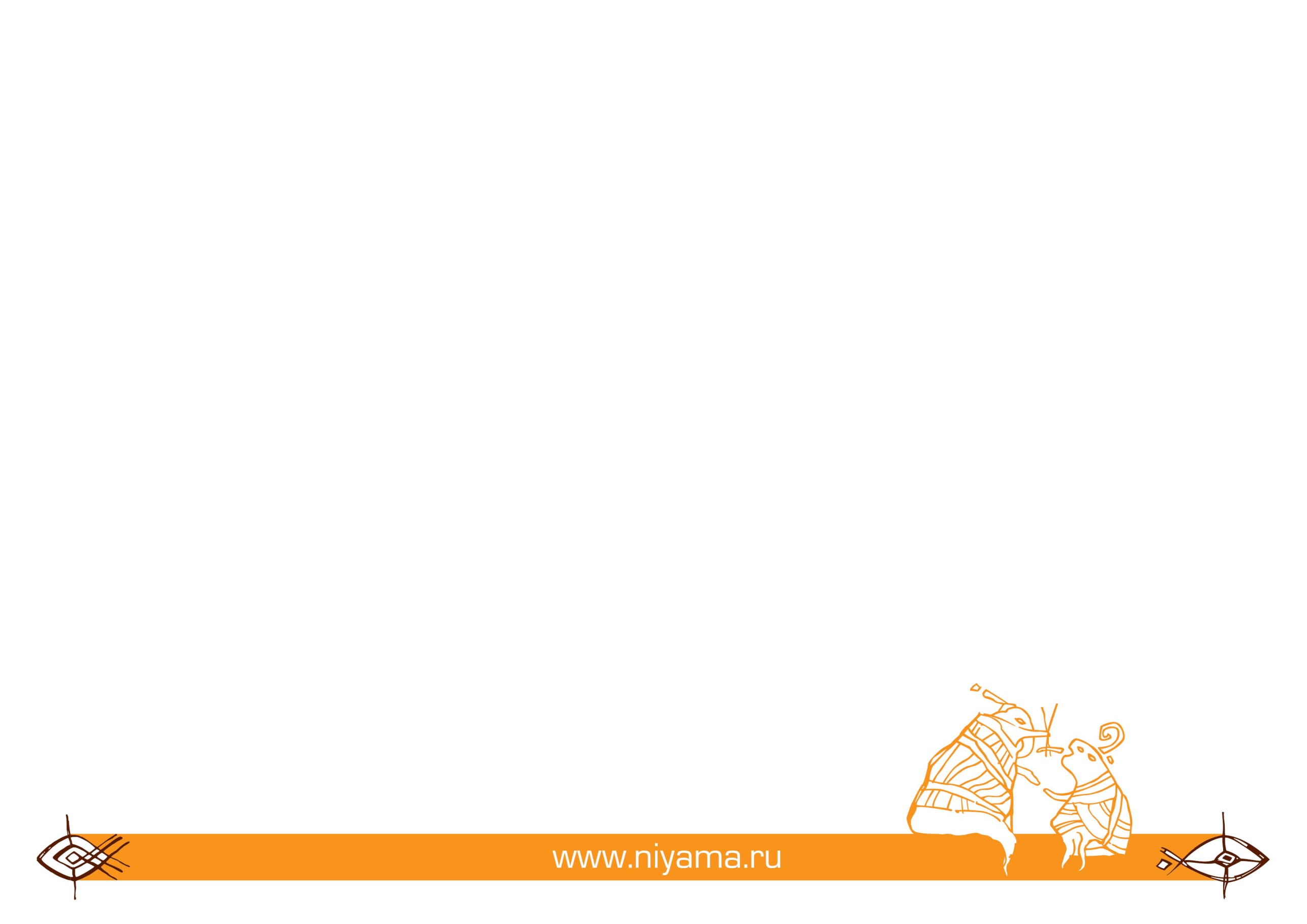 Почему именно японская кухня
Японская кухня, ставшая популярной во всем мире, является образцом правильного питания. Идея правильного питания, помноженная на необычный вкус блюд и тягу к экзотике, стала основой популярности японской кухни в России. Фактически, японская кухня занимает второе место по популярности после привычной русской, и продолжает демонстрировать завидные темпы роста. 

Среди любителей японской кухни: «белые воротнички» приходят на бизнес-ланчи, школьники и студенты посещают заведения после учебы и в выходные дни, приверженцы здорового питания считаются завсегдатаями заведений с японской кухней и, наконец, сегмент бизнес-элиты остается верным своим пристрастиям.

Благодаря высокой рентабельности данного бизнеса, все большее число инвесторов рассматривает японские рестораны в качестве выгодного вложения средств, что объясняется низкой себестоимостью исходных продуктов при высокой отпускной цене.
2
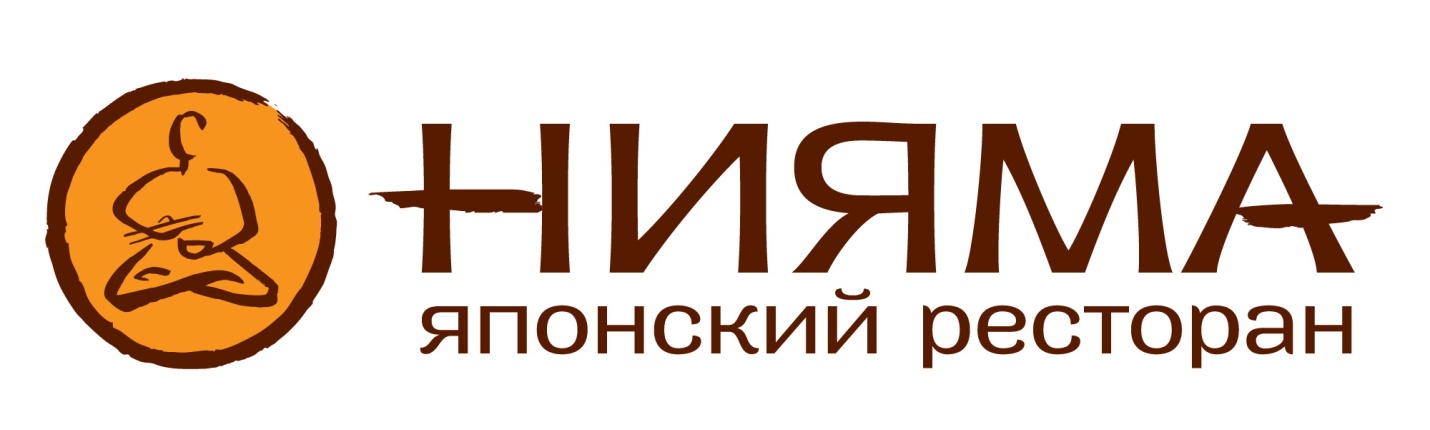 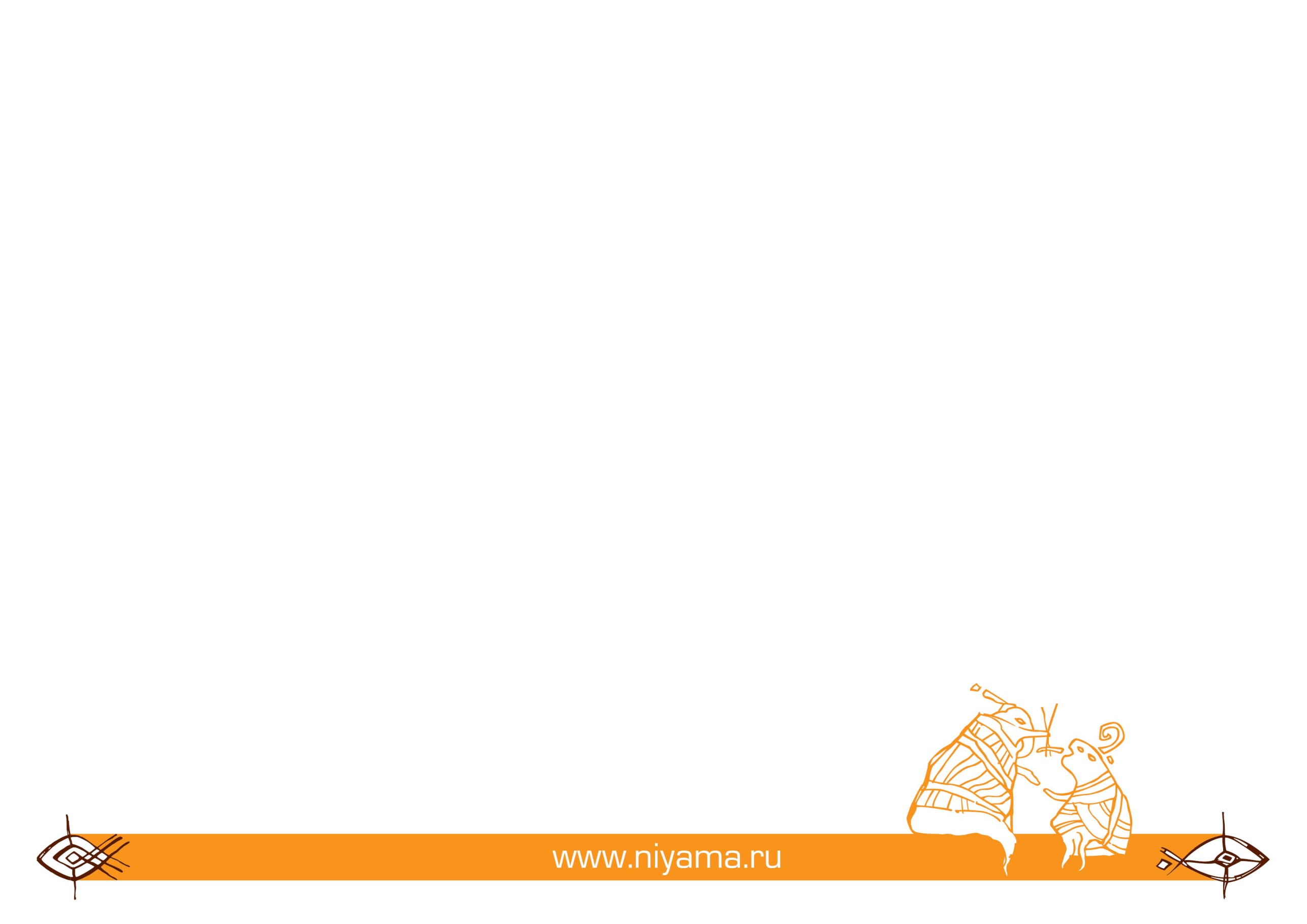 О сети японских ресторанов «Нияма»
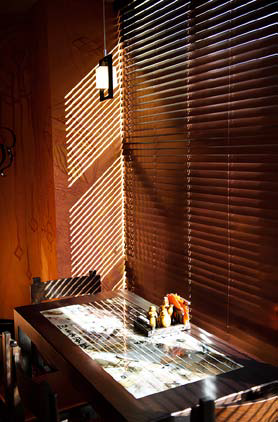 На российском рынке бренд «Нияма» был создан в 2002 году. Уже в ноябре 2003 года открылся первый ресторан, который располагается в ТЦ «Трамплин» (м. Молодежная), положивший начало развитию сети.

На сегодняшний день сеть японских ресторанов «Нияма» – это стремительно развивающаяся сеть - 15 заведений в пределах г. Москвы и области. 
В мае 2011 года по франшизе открылся первый ресторан в г. Чита, а следом  - ресторан в г. Тверь. 

Целевая аудитория «Нияма» - молодые  люди, преимущественно женщины (более 65 %)  в возрасте 16-35 лет с активной жизненной позицией,   доход которых средний и выше среднего.
3
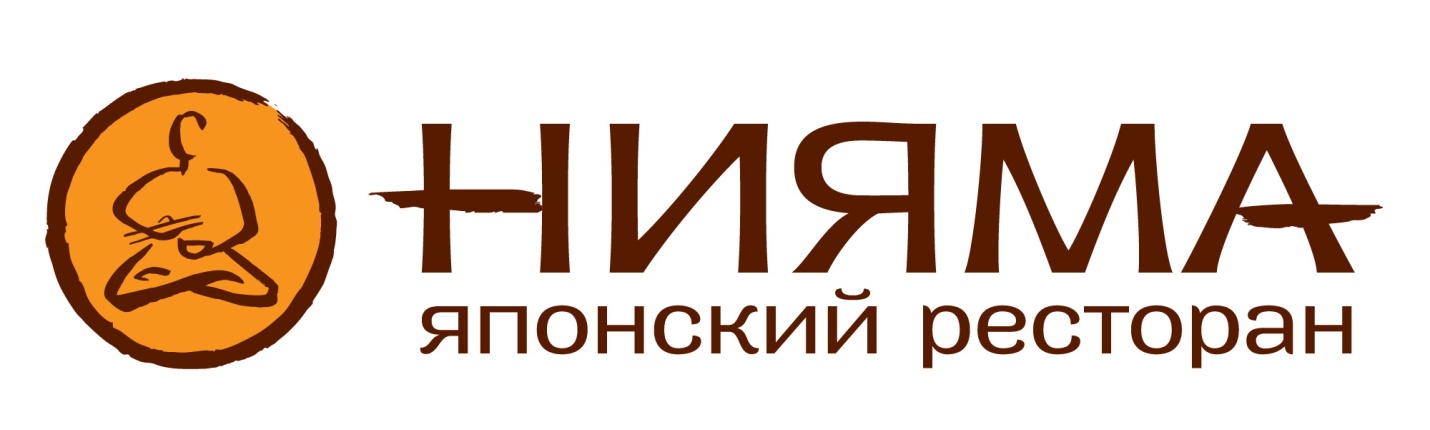 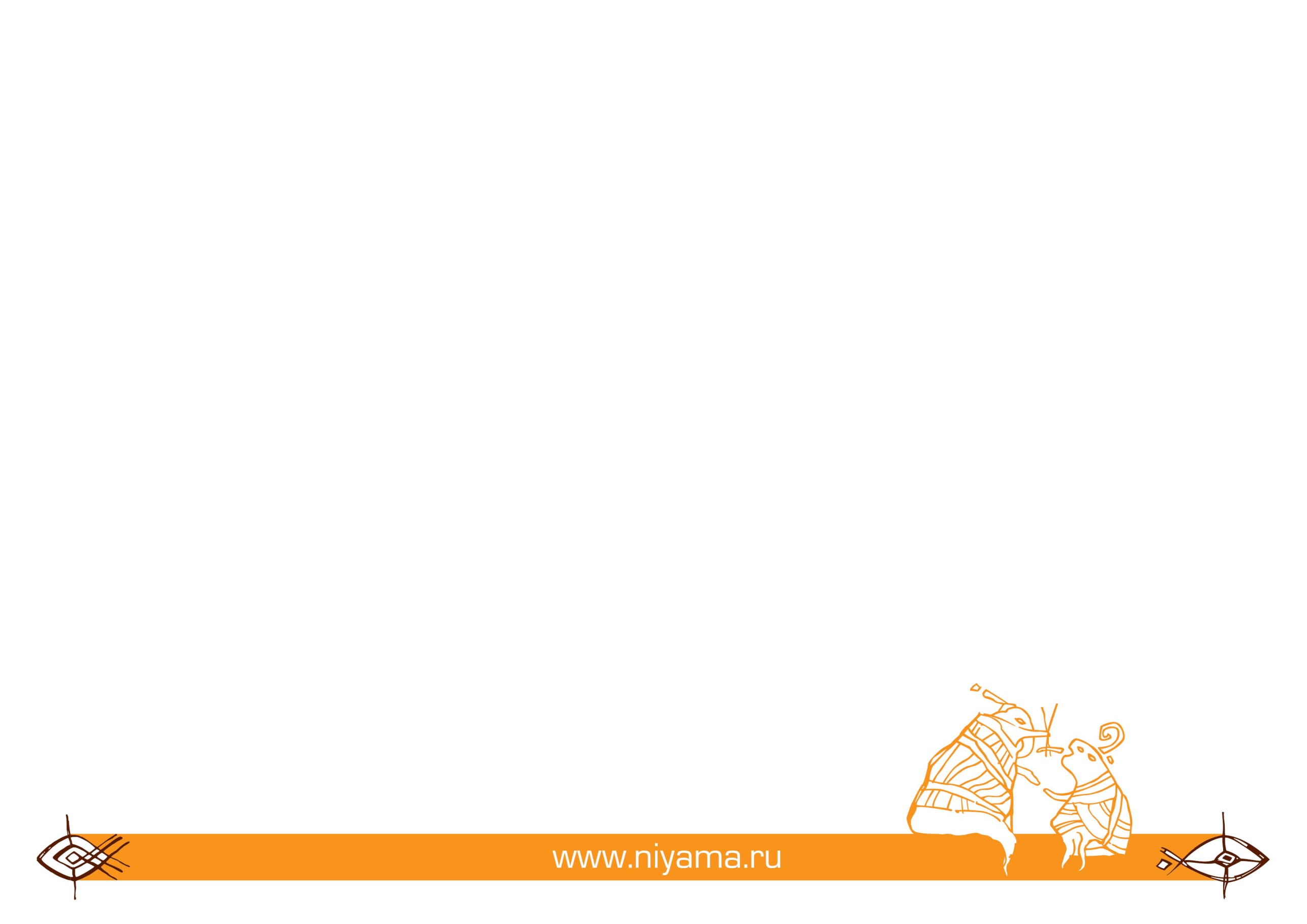 Конкурентные преимущества
Конкурентоспособное меню
 Широкий ассортимент блюд и напитков.
Все блюда готовятся только по заказам гостей, понятия «предварительное приготовление блюд» в нашей сети не существует. Причем суши и роллы готовятся в суши-баре на виду у гостей.  
Основное меню по стандартам сети обновляется два раза в год.
Используется  собственный оригинальный рецепт приготовления риса.
Практикуется  тщательный контроль температуры подаваемых блюд.
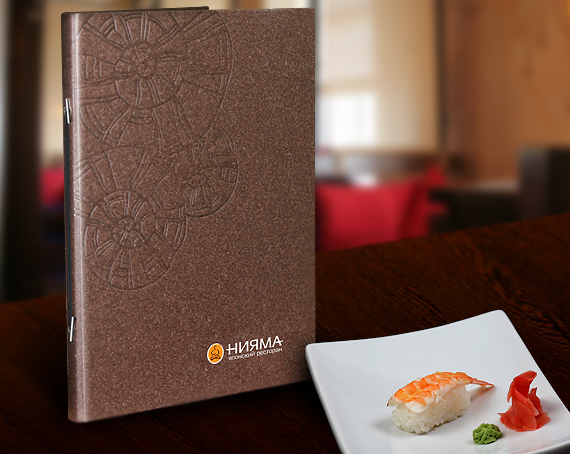 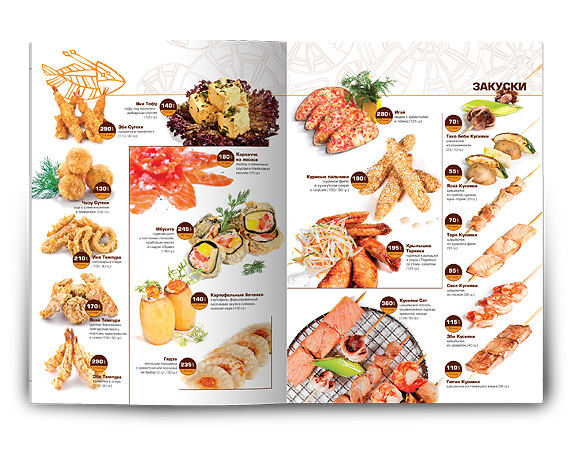 4
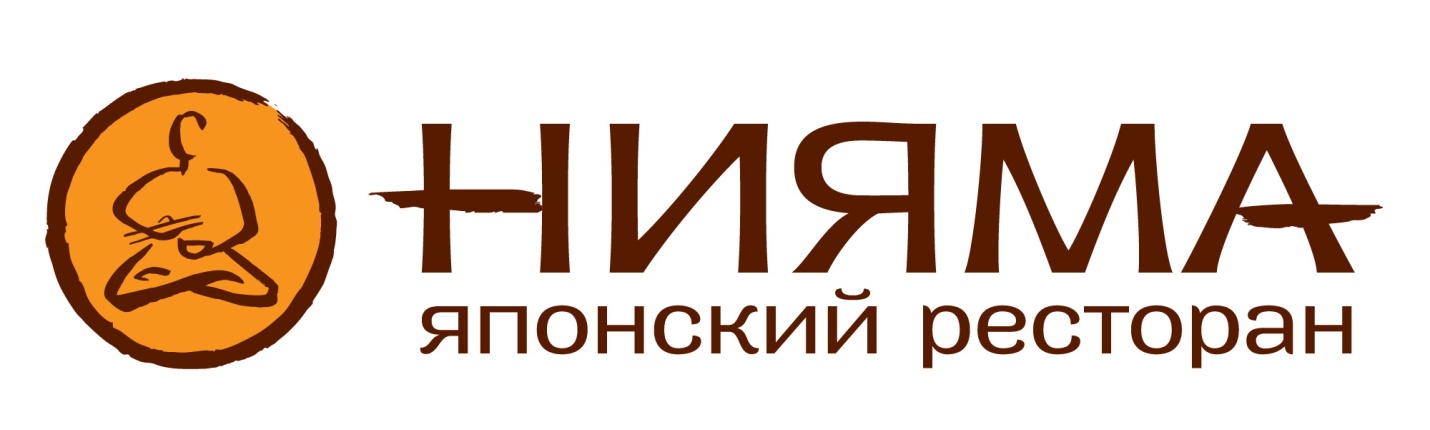 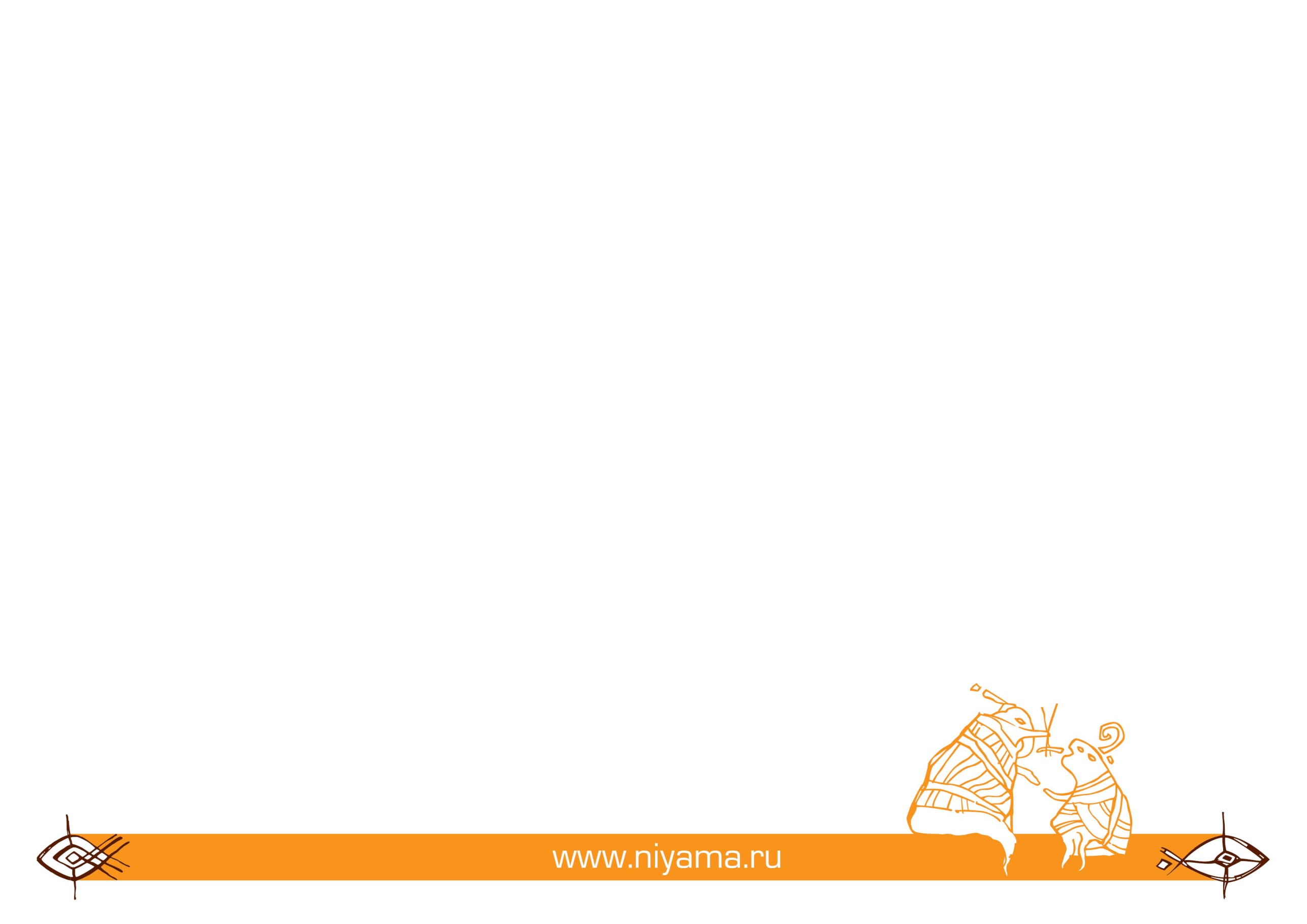 Конкурентные преимущества
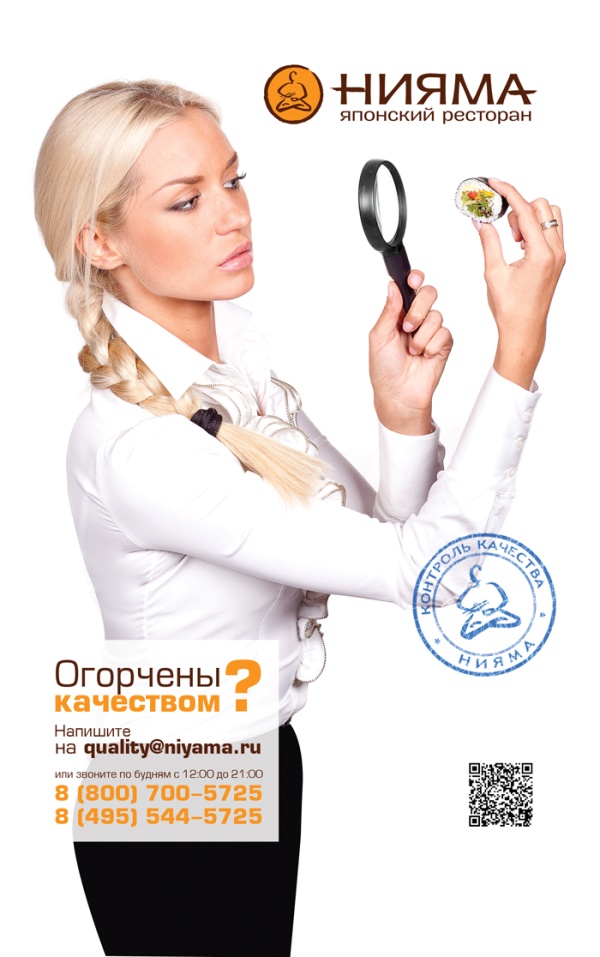 Стандарты качества и высокий уровень обслуживания 
«Нияма» – единственная сеть, в которой в режиме онлайн можно обратиться в службу качества.
Сеть ресторанов «Нияма» располагает собственным учебным центром, где ключевые сотрудники франчайзингового ресторана проходят первичное обучение технологиям работы сети. 

Дополнительные возможности увеличения продаж
Доставка готовых блюд курьерами, продажа готовых суши в выносных суши-барах на фудкортах торговых центров;
Регулярные специальные  предложения.
5
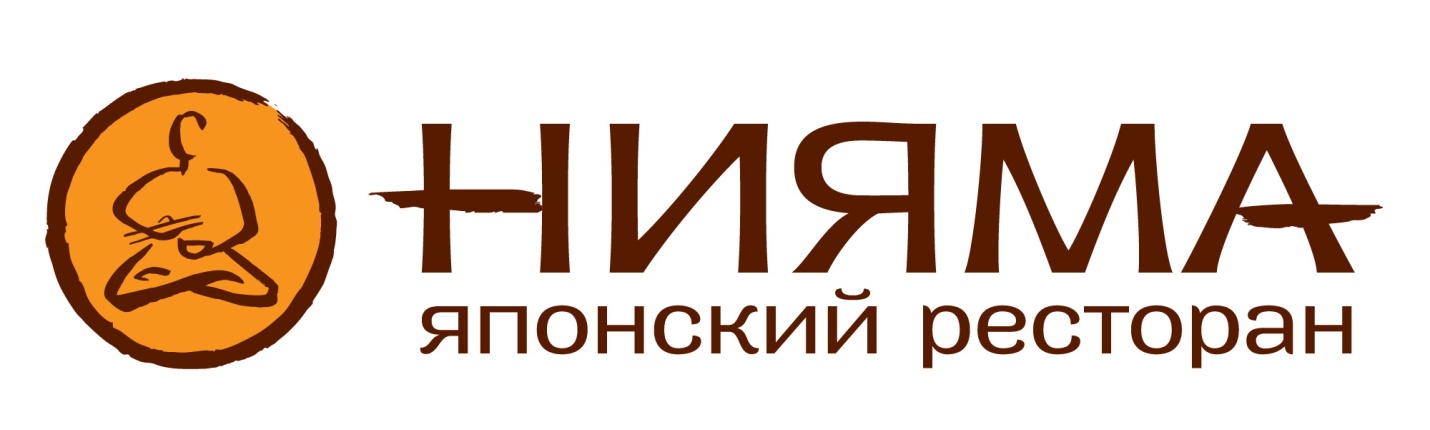 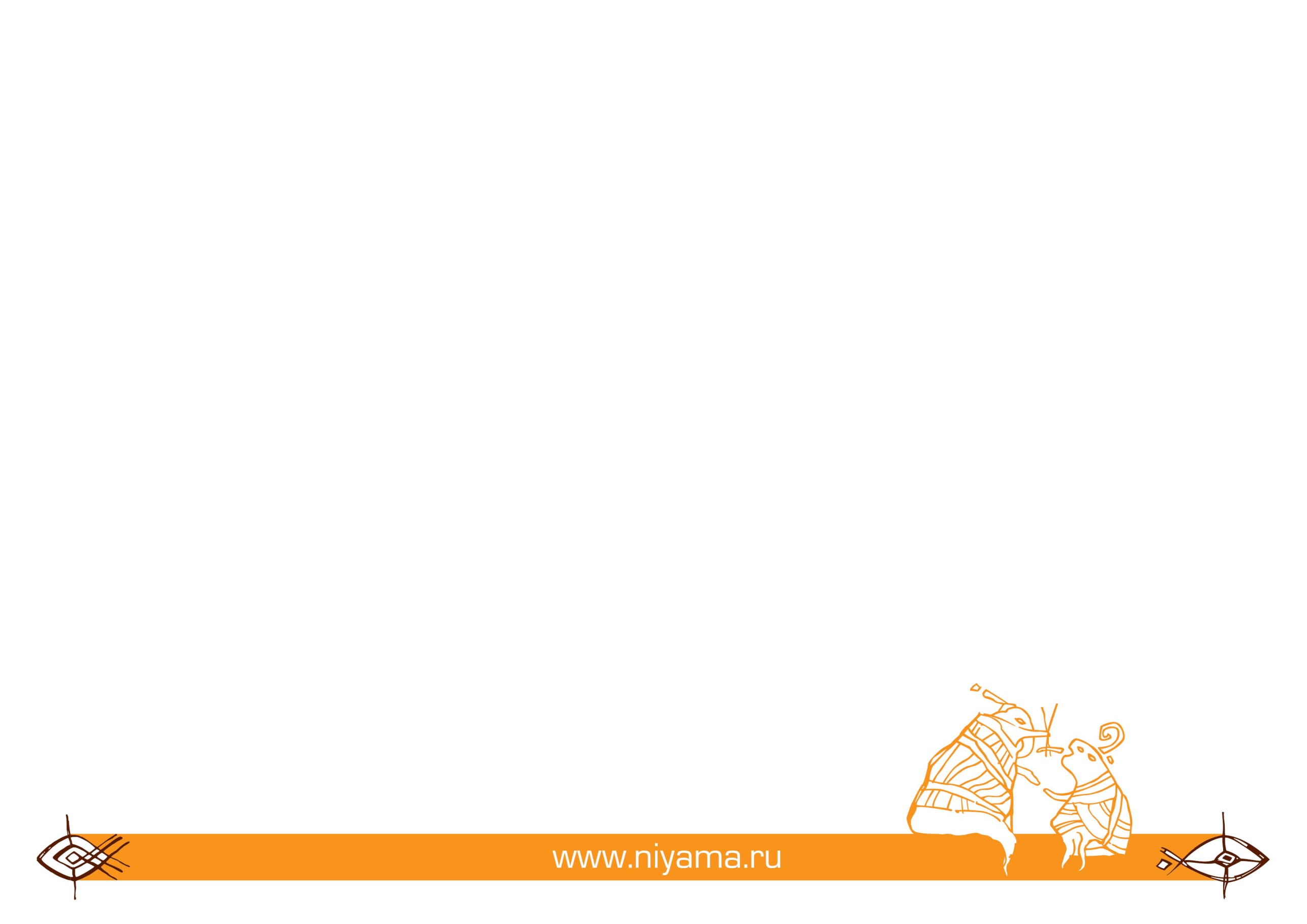 Конкурентные преимущества
Сеть японских ресторанов «Нияма» - высокотехнологичное предприятие, использующее современные системы автоматизации работы и учета продаж. Информационная система построена на основе программы R-Keeper. Для хранения информации о блюдах используется программа Store House. 

«Нияма» серьезно занимается продвижением своего бренда.
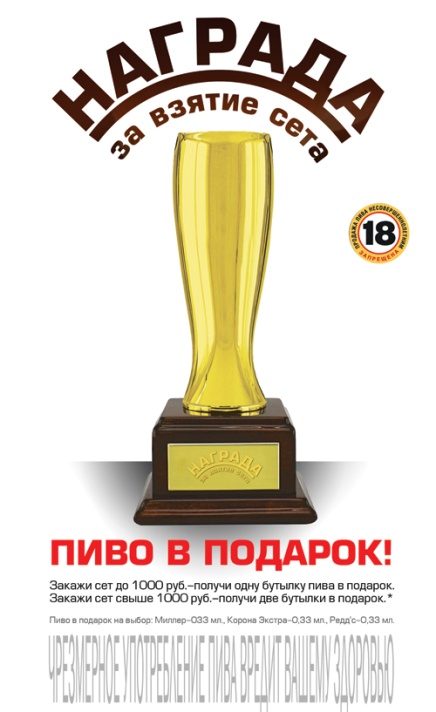 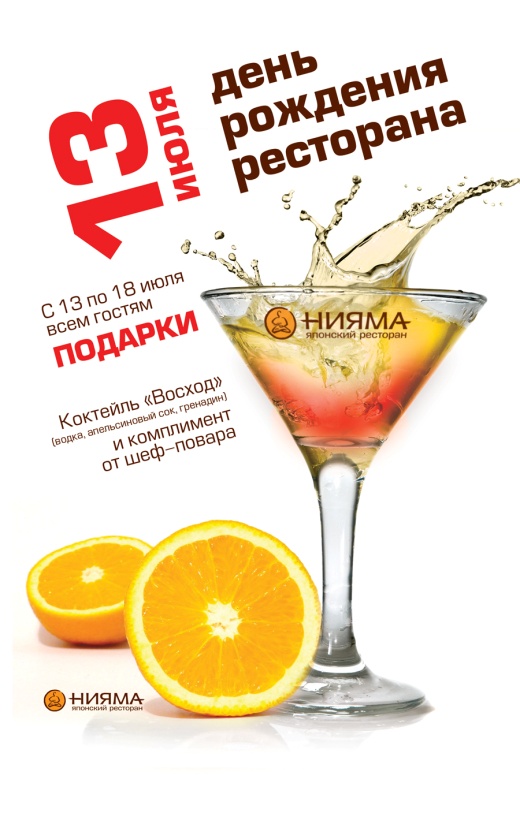 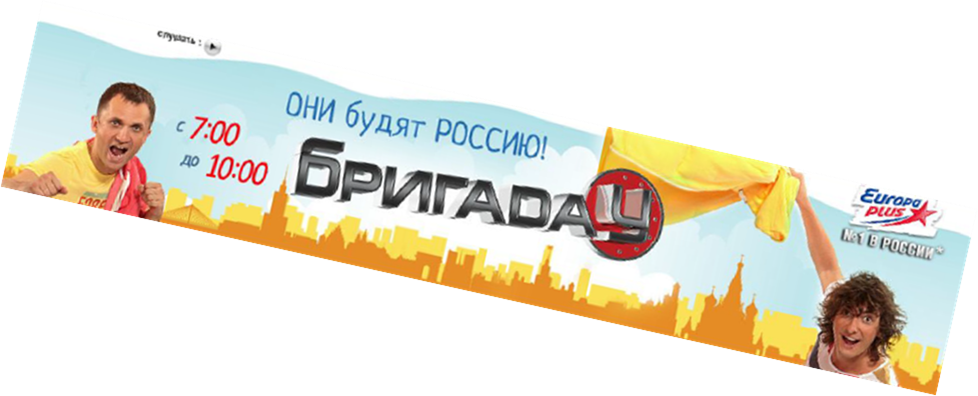 Рекламные кампании на радио и в социальных сетях
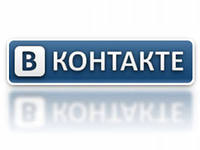 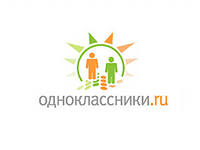 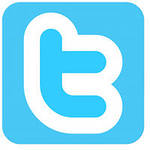 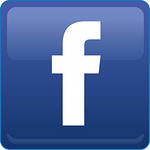 6
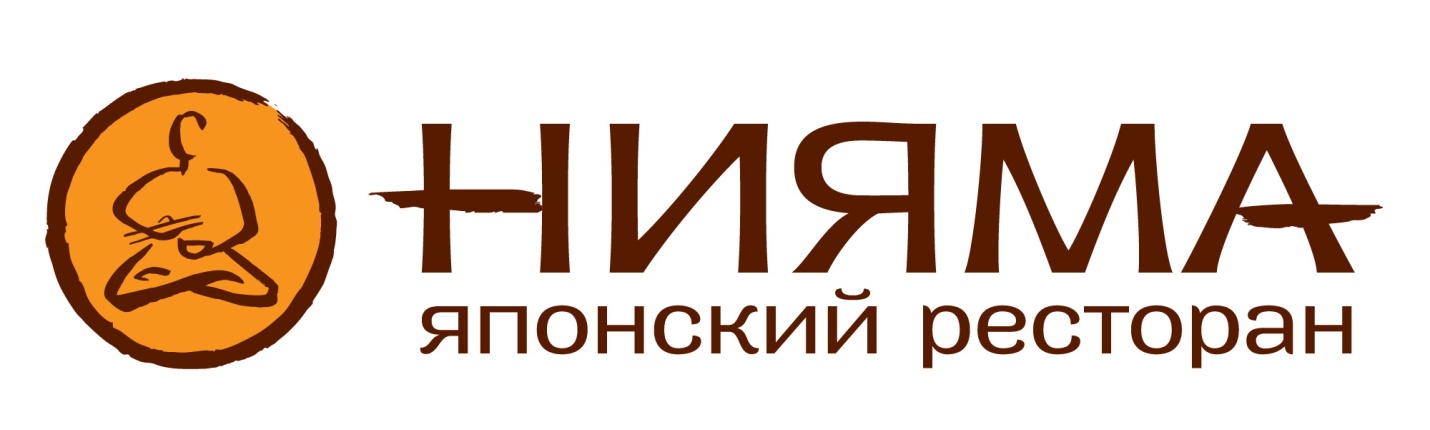 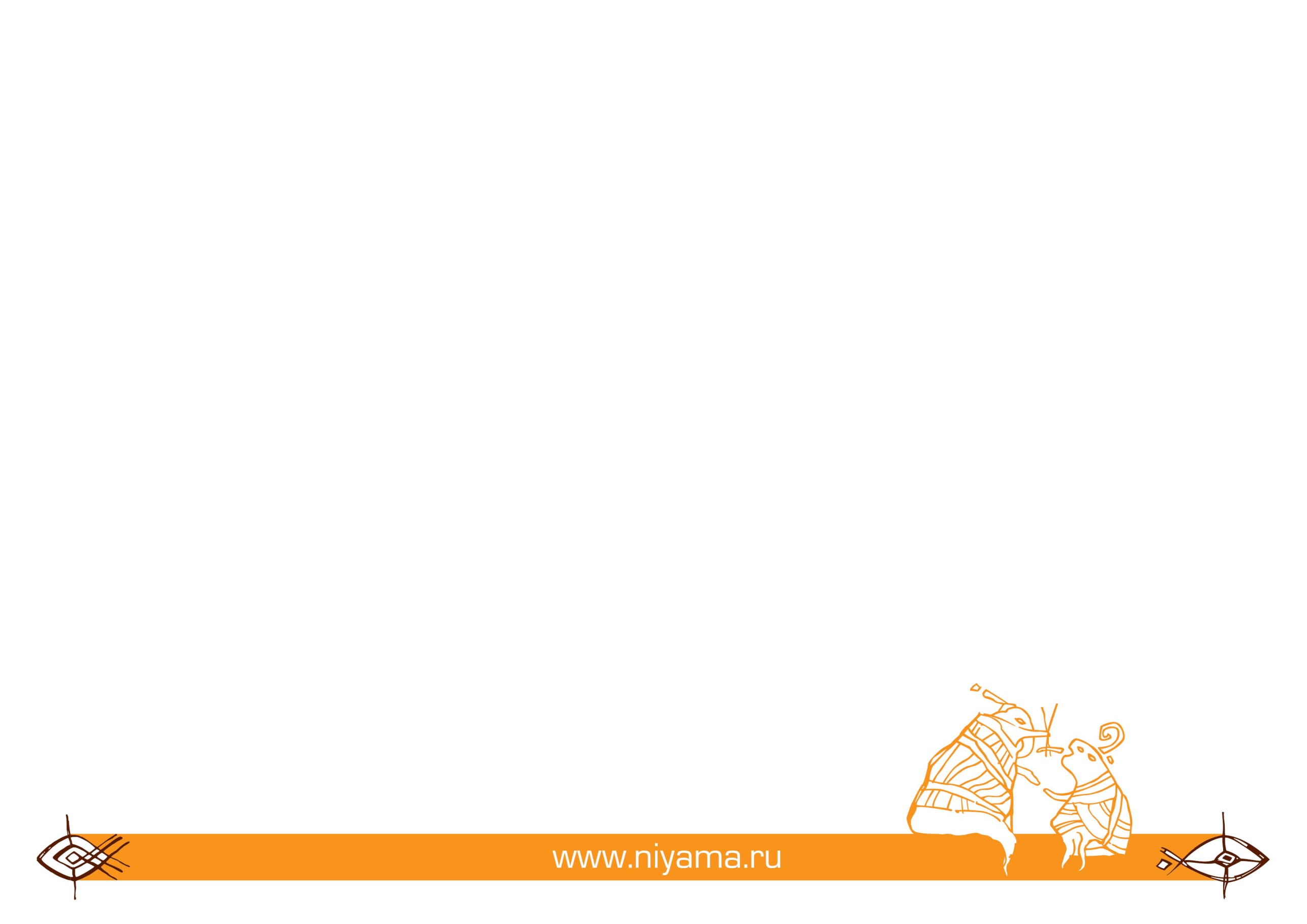 Франчайзи. Поддержка.
Разработка проекта ресторана. 

Консультационная  поддержка при производстве строительных и отделочных работ. 

Помощь при оформлении разрешительной документации.

Обучение персонала ресторана.

Выезд группы открытия для запуска ресторана.

Руководство по управлению рестораном.

Рекламная поддержка на федеральном уровне.
7
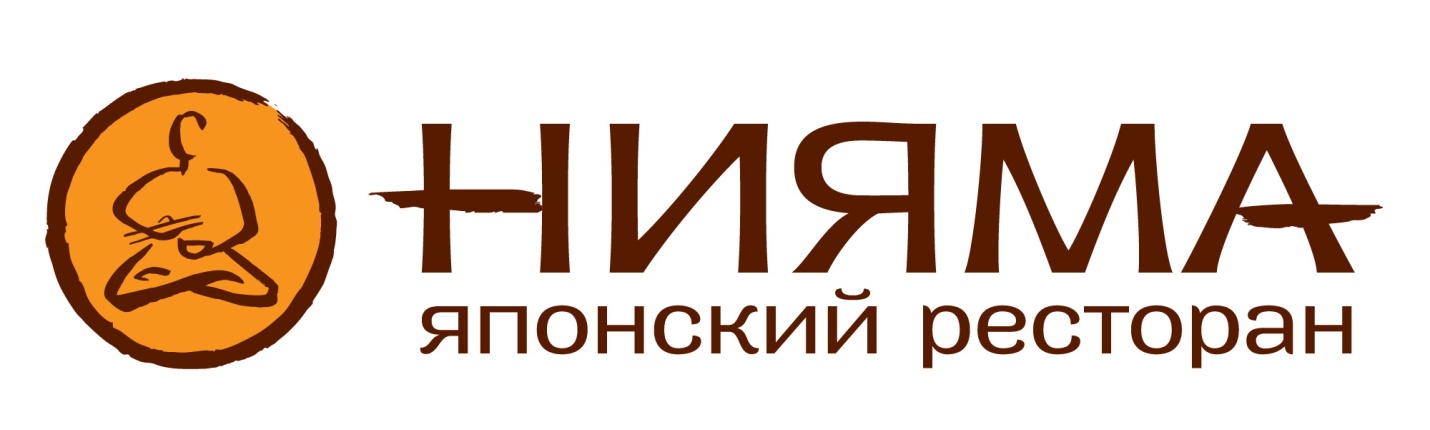 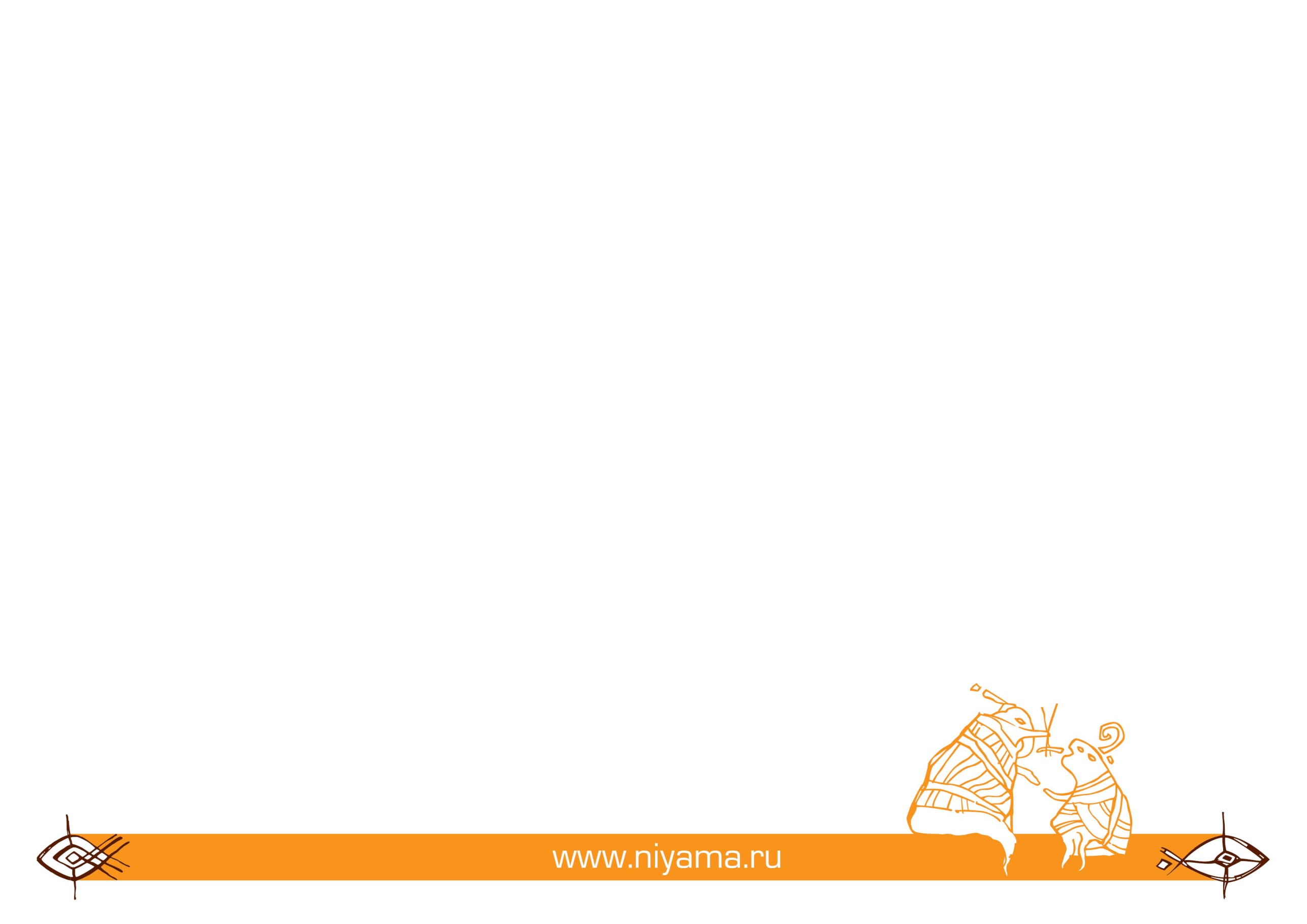 Франчайзи. Поддержка.
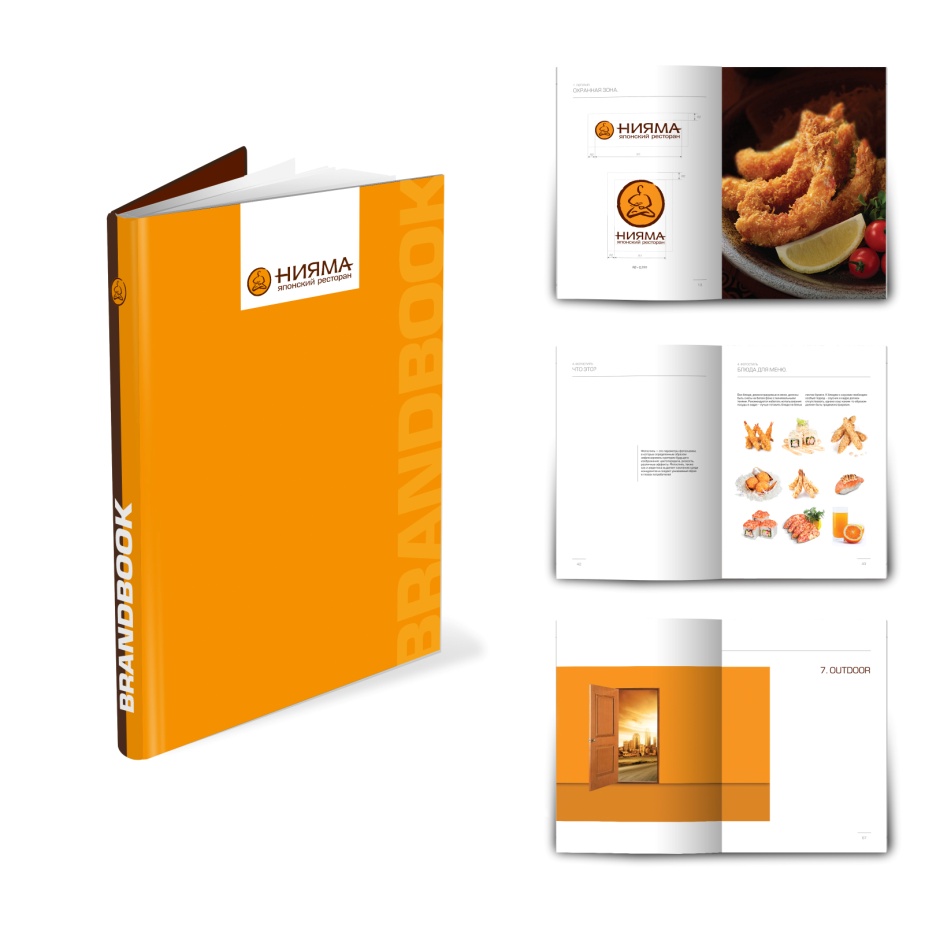 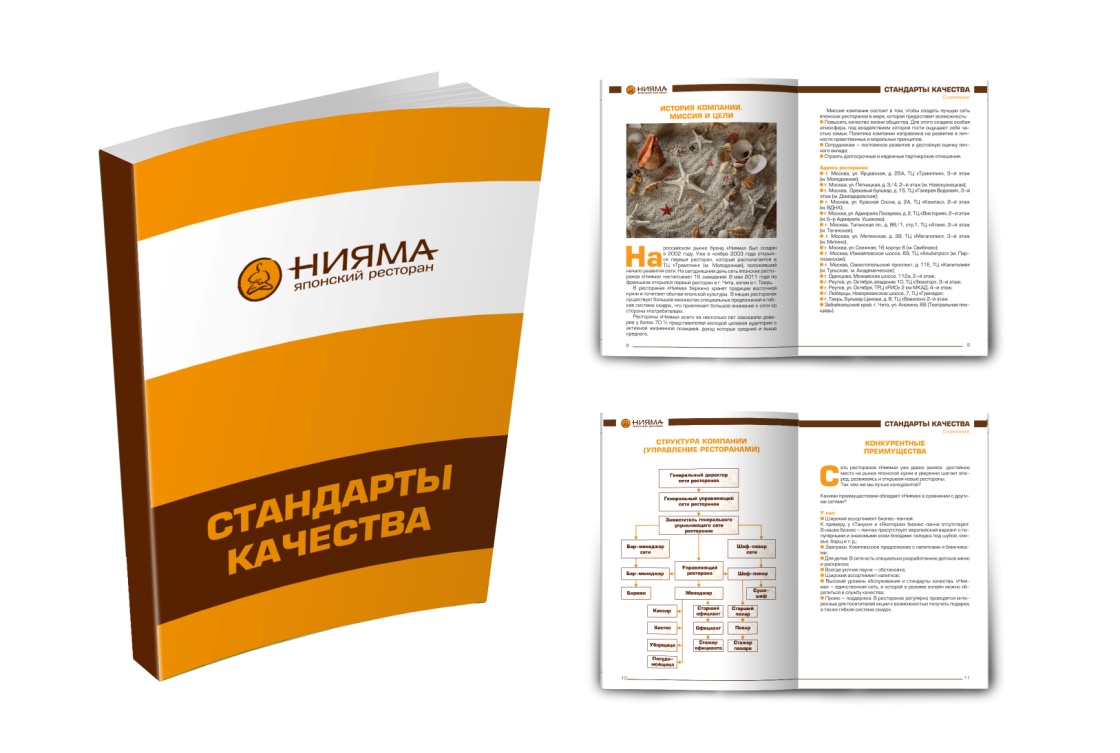 8
Требования к партнеру.
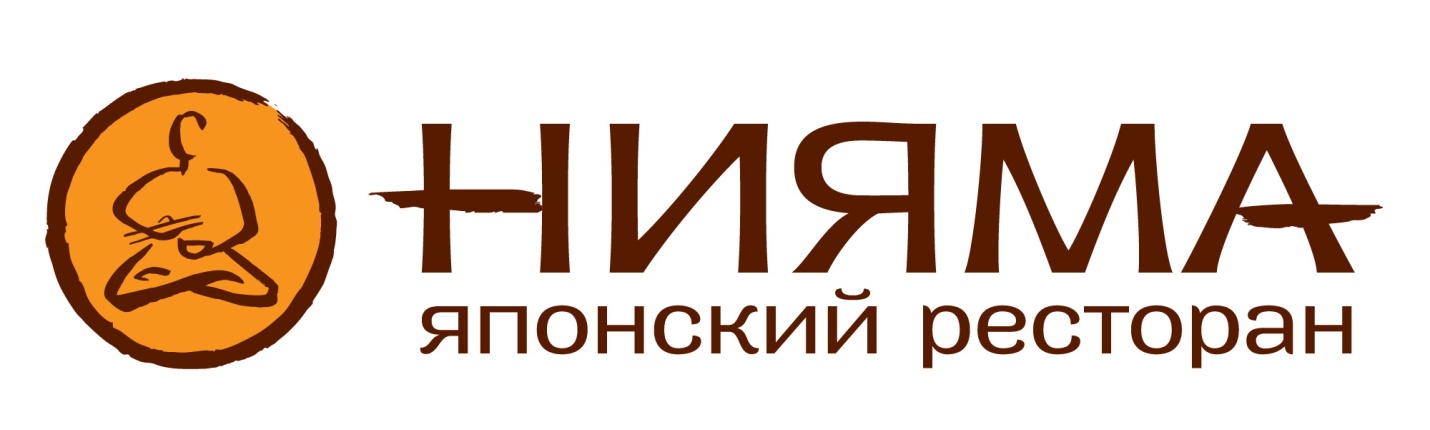 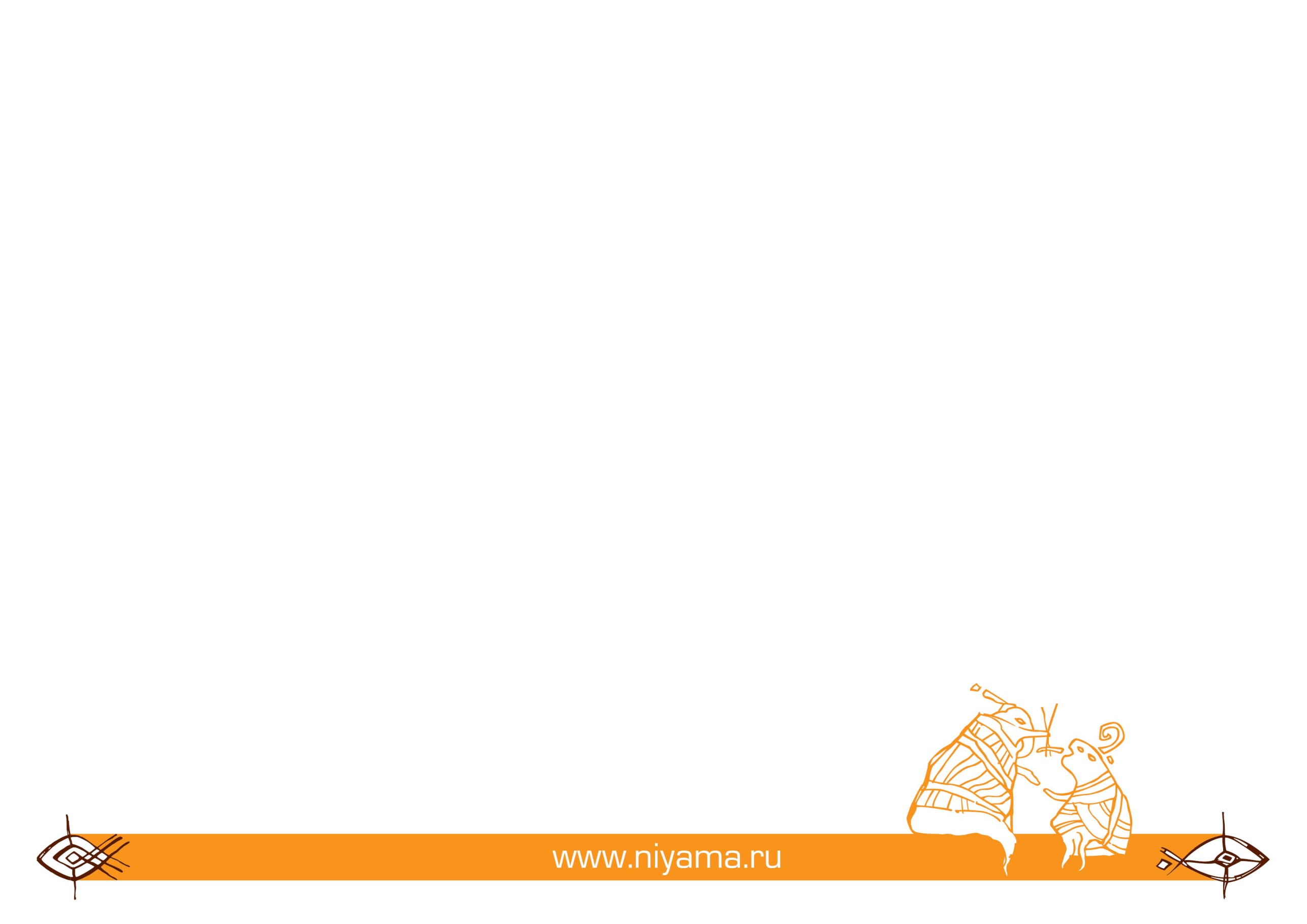 9
Условия работы.
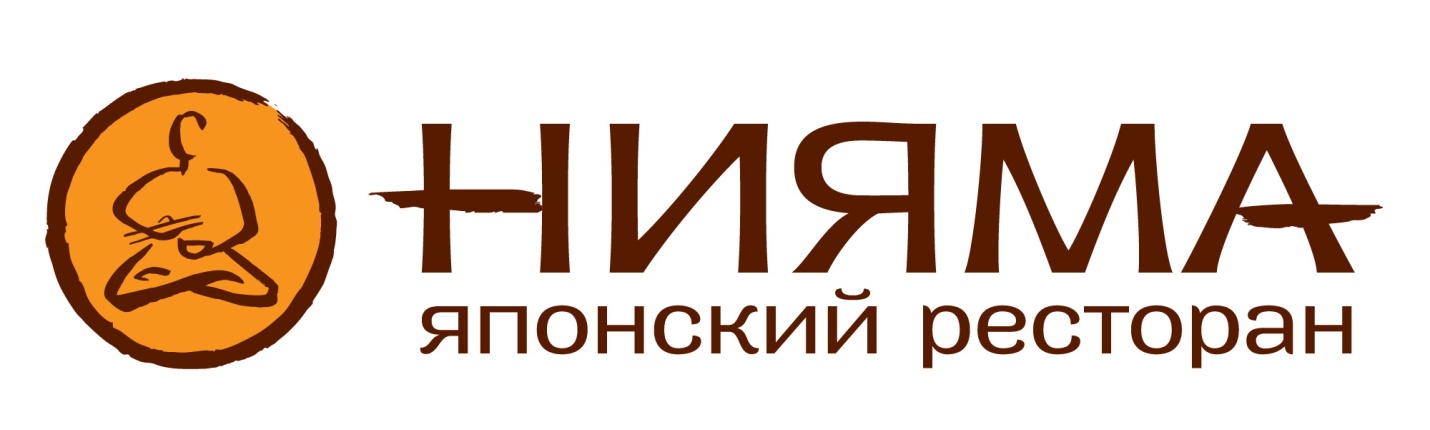 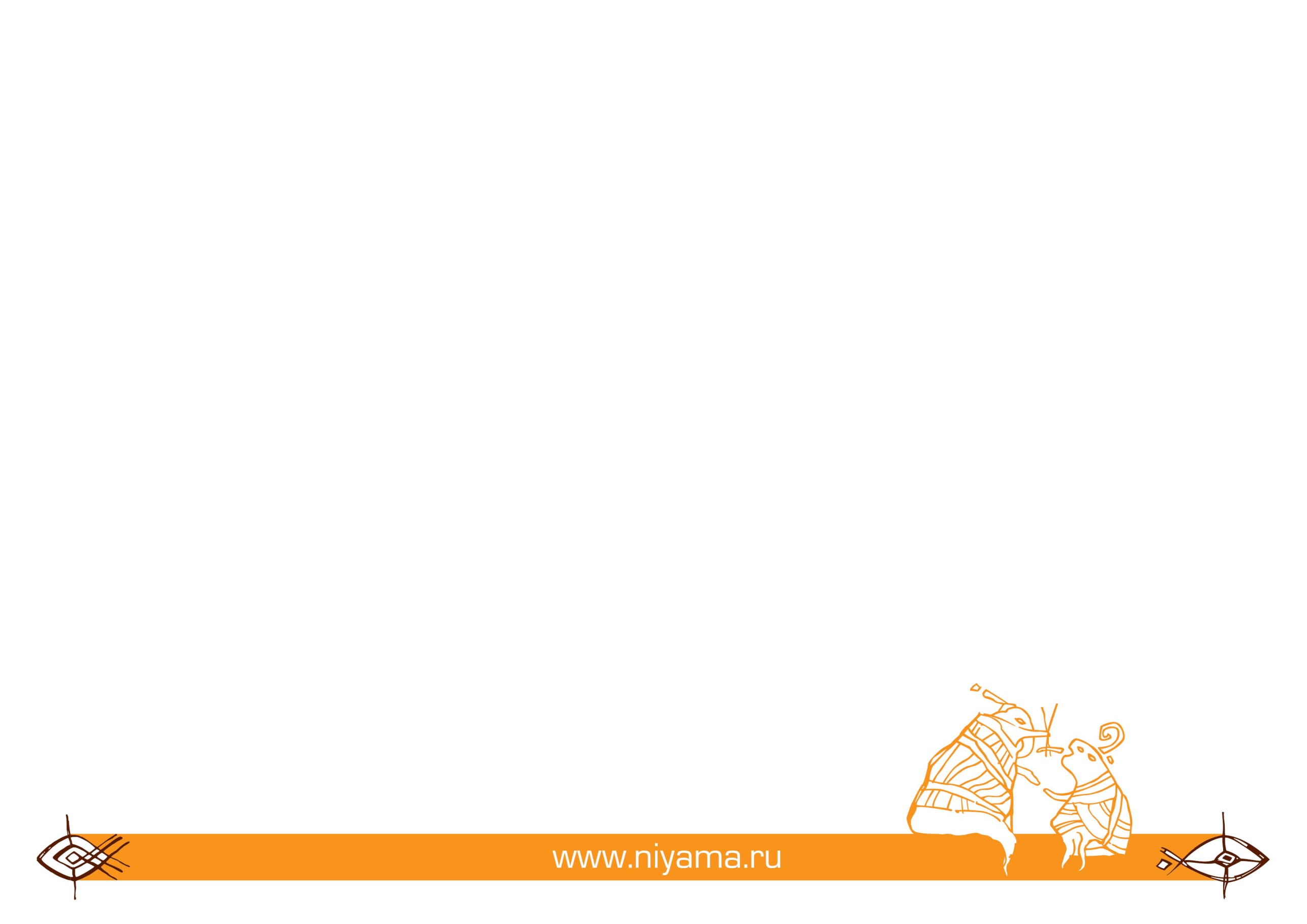 *Для инвесторов, располагающих средствами и желающих открыть ресторан, но не  имеющих помещения, 
ООО «Нияма» готово подобрать подходящие площадки  для размещения ресторана в регионах России.
10
Схема взаимодействия.
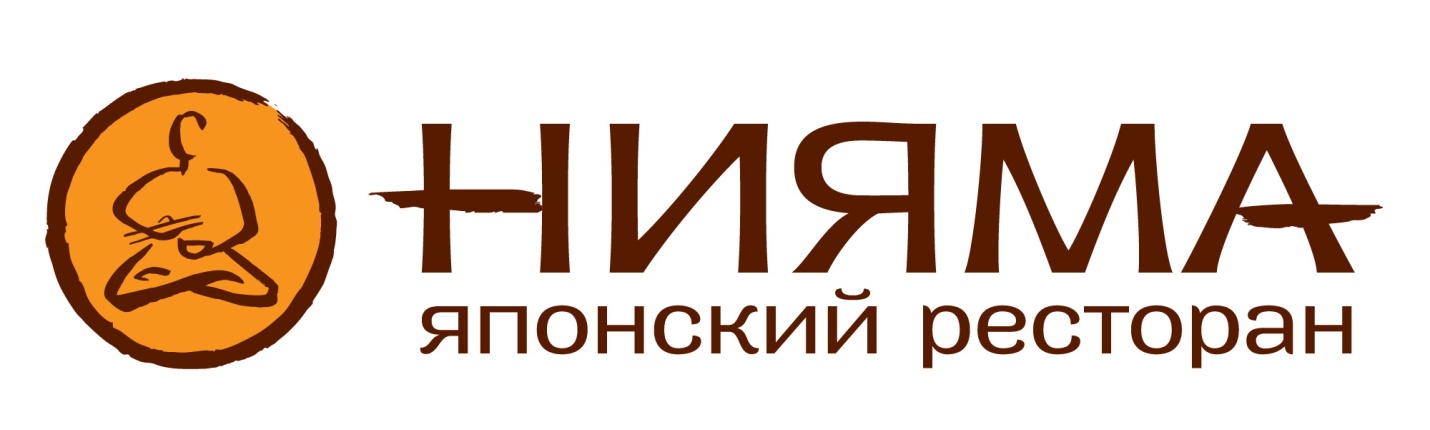 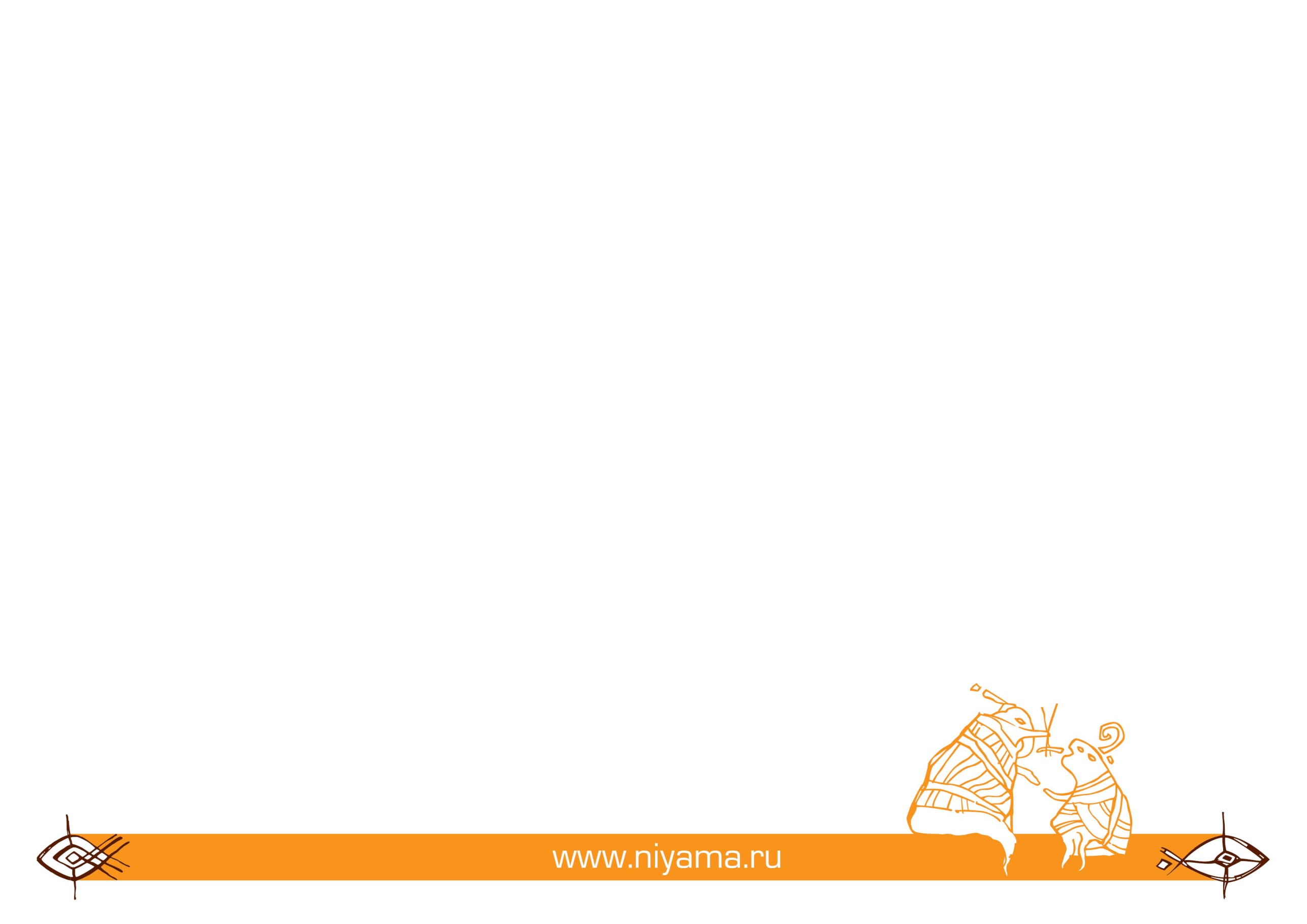 11
Схема взаимодействия.
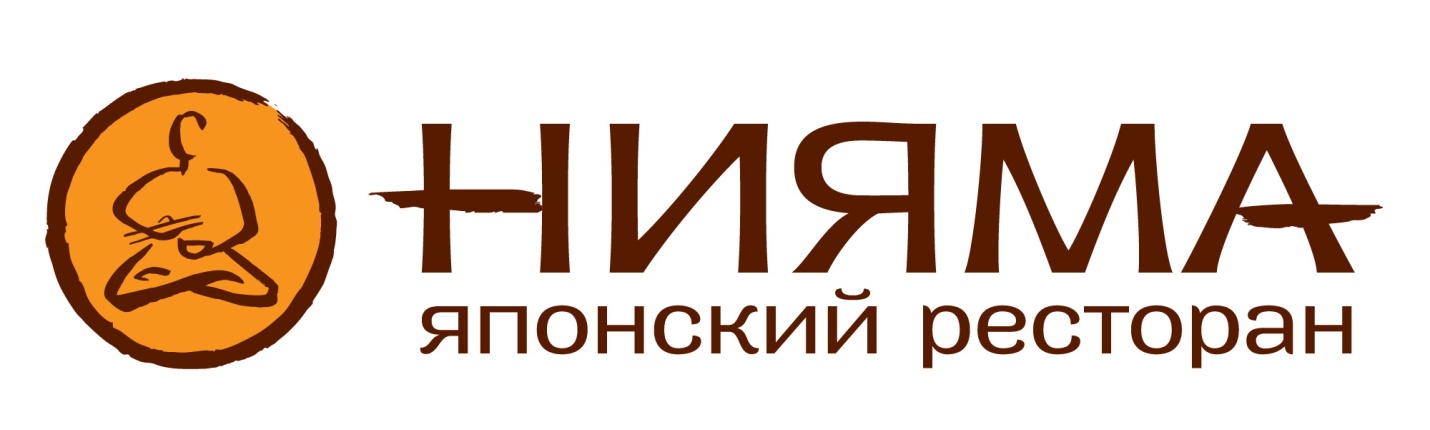 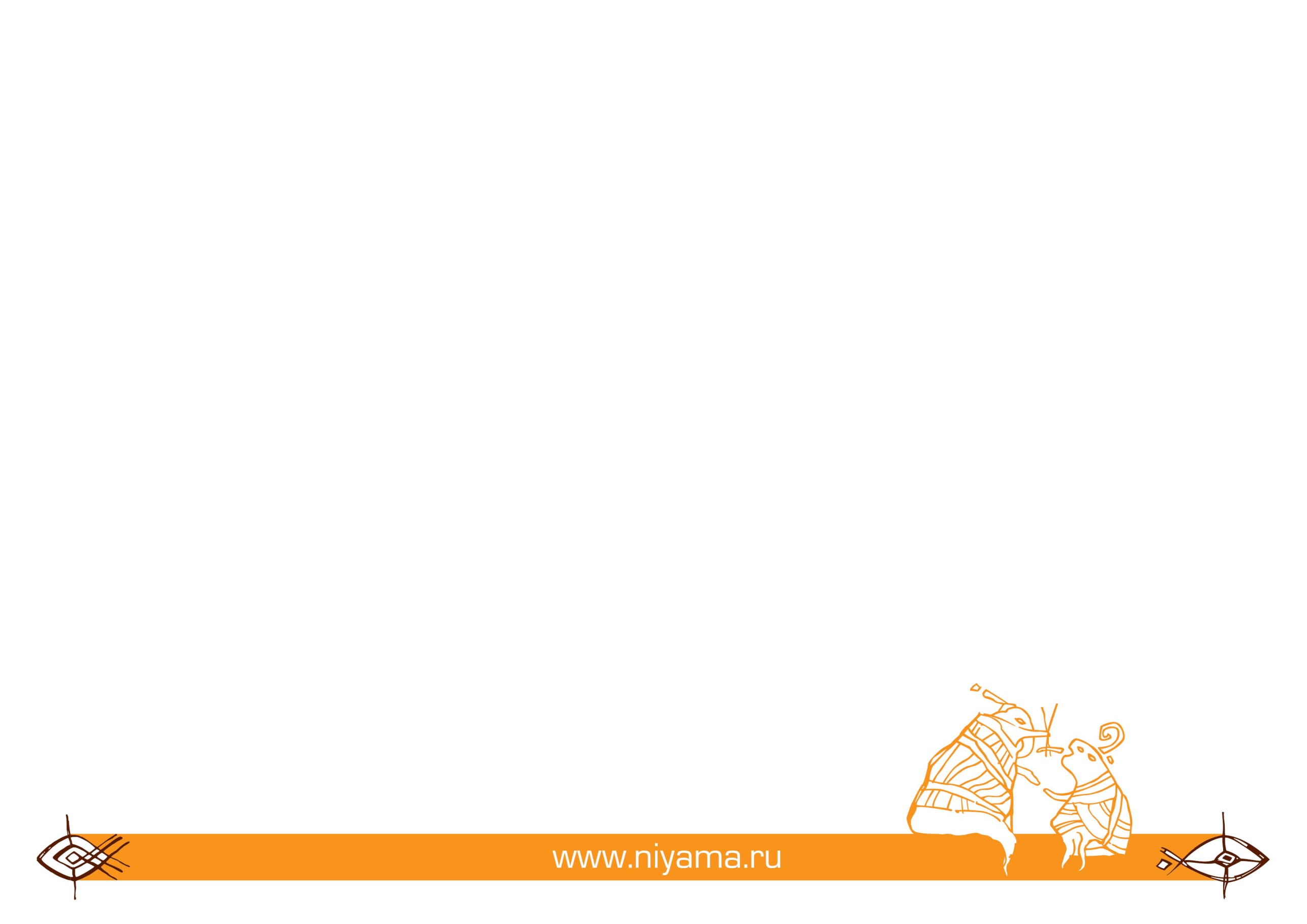 12
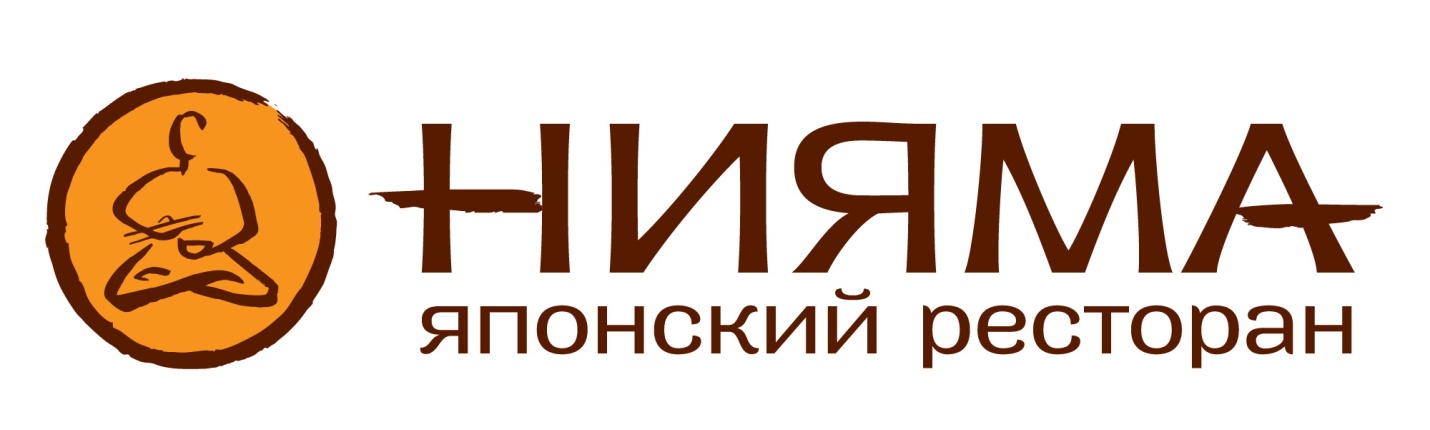 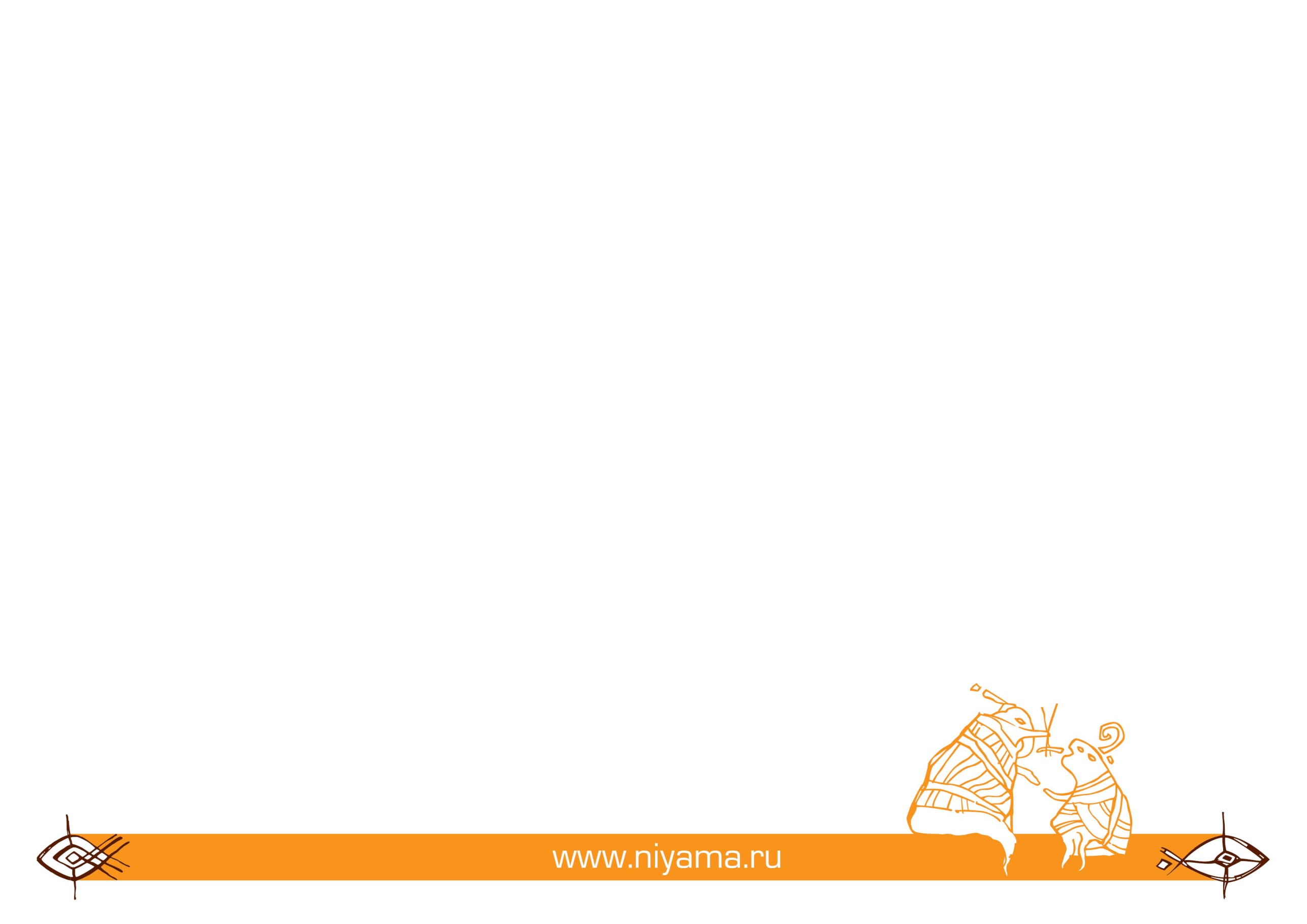 Франшиза. Экономика.
Сеть успешно развивается и демонстрирует высокие экономические показатели.
Инвестиции франчайзи для открытия ресторана «Нияма» составят: 

1,5 млн. рублей - первоначальный взнос за право использования франшизы. 
 
14 млн. рублей - инвестиции в ремонт, оборудование и начало работы ресторана. 

Срок окупаемости инвестиций составляет 1,5-2 года.

Срок предоставления прав на франшизу – 5-10 лет.
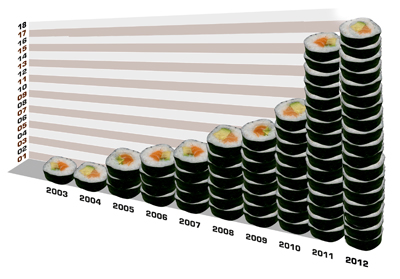 Нияма в цифрах
13
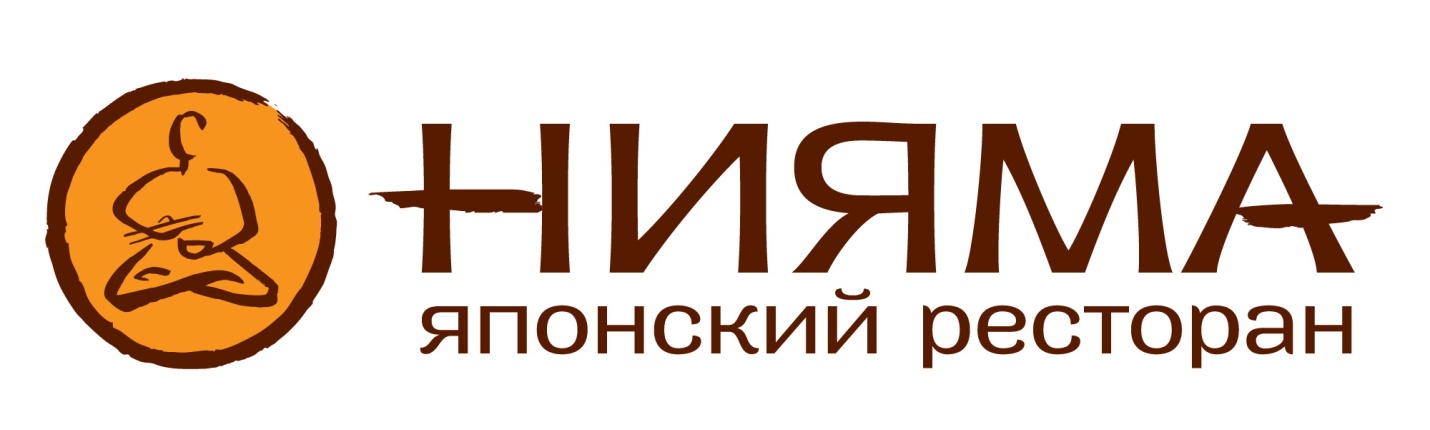 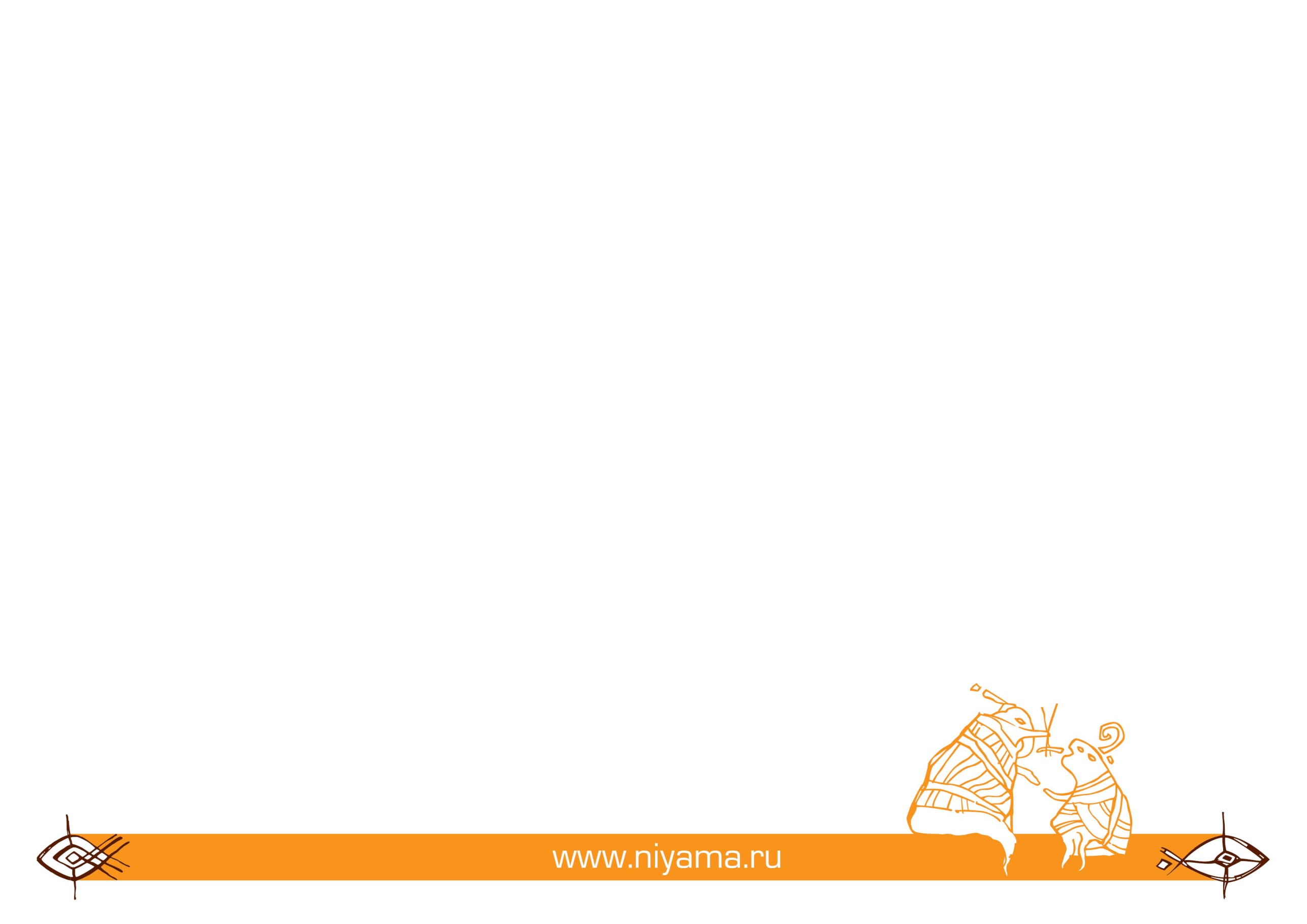 Франшиза. Экономика.
Приведенный пример описывает ориентировочные инвестиции, необходимые для открытия ресторана площадью 300 кв. м.Инвестиции в материальные активы
Инвестиции в нематериальные активы
Общий объем первоначальных инвестиций, необходимый для открытия ресторана, в зависимости от площади и требуемого торговым центром обеспечительного взноса по арендной плате составляет от 10 до 14 млн. рублей.
Численность персонала ресторана при круглосуточной работе составляет 40-50 человек.
14
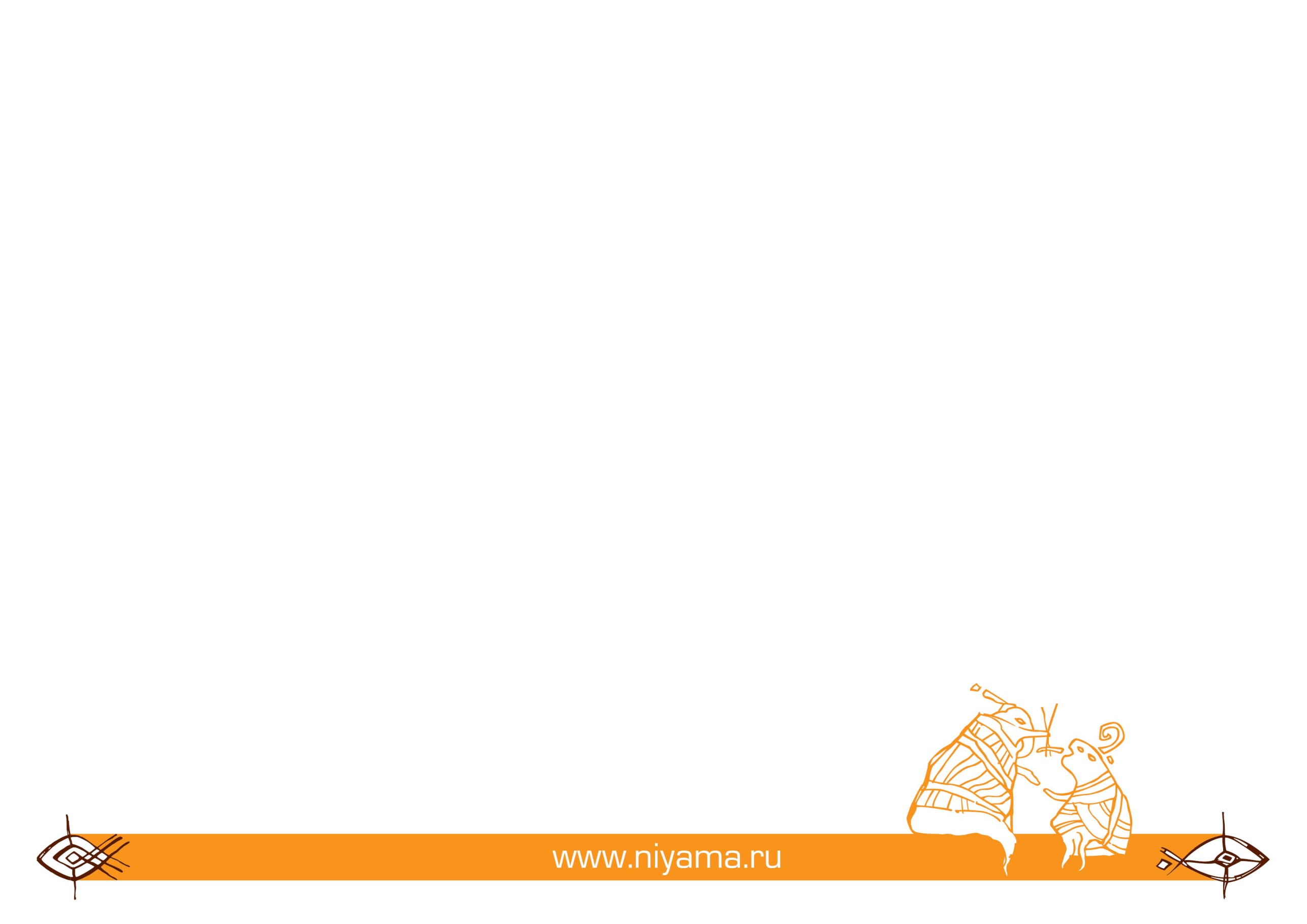 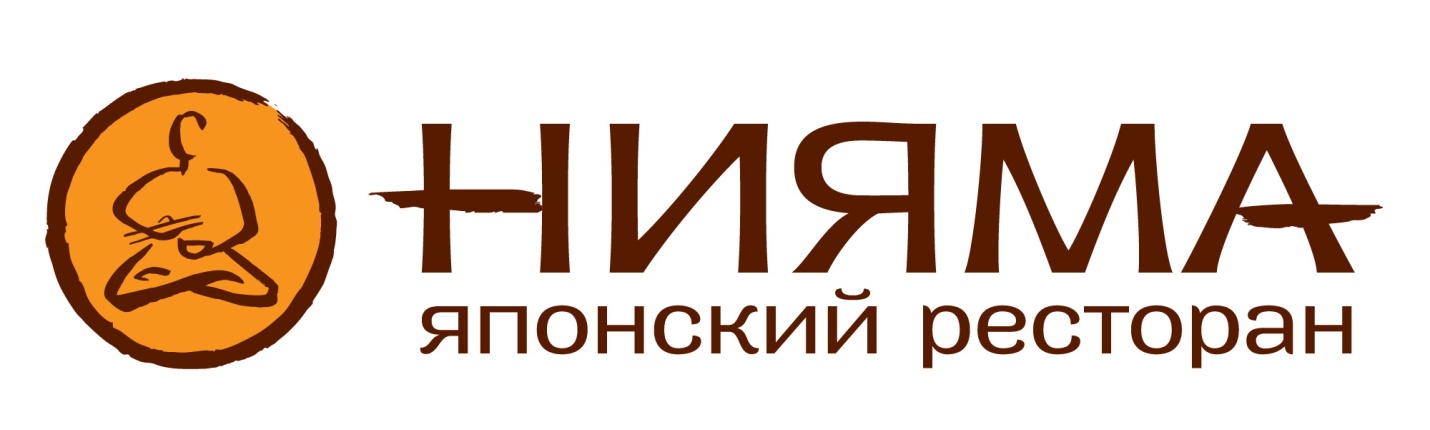 Франшиза. Экономика.
Примерный расчет*.
*Приведенные экономические показатели работы ресторана являются ориентировочными, приведены для справки и рассчитаны, исходя из опыта работы собственных ресторанов франчайзера. Экономический результат работы каждого франчайзингового ресторана зависит от его местоположения, усилий франчайзи и содержит в себе предпринимательские риски.
15
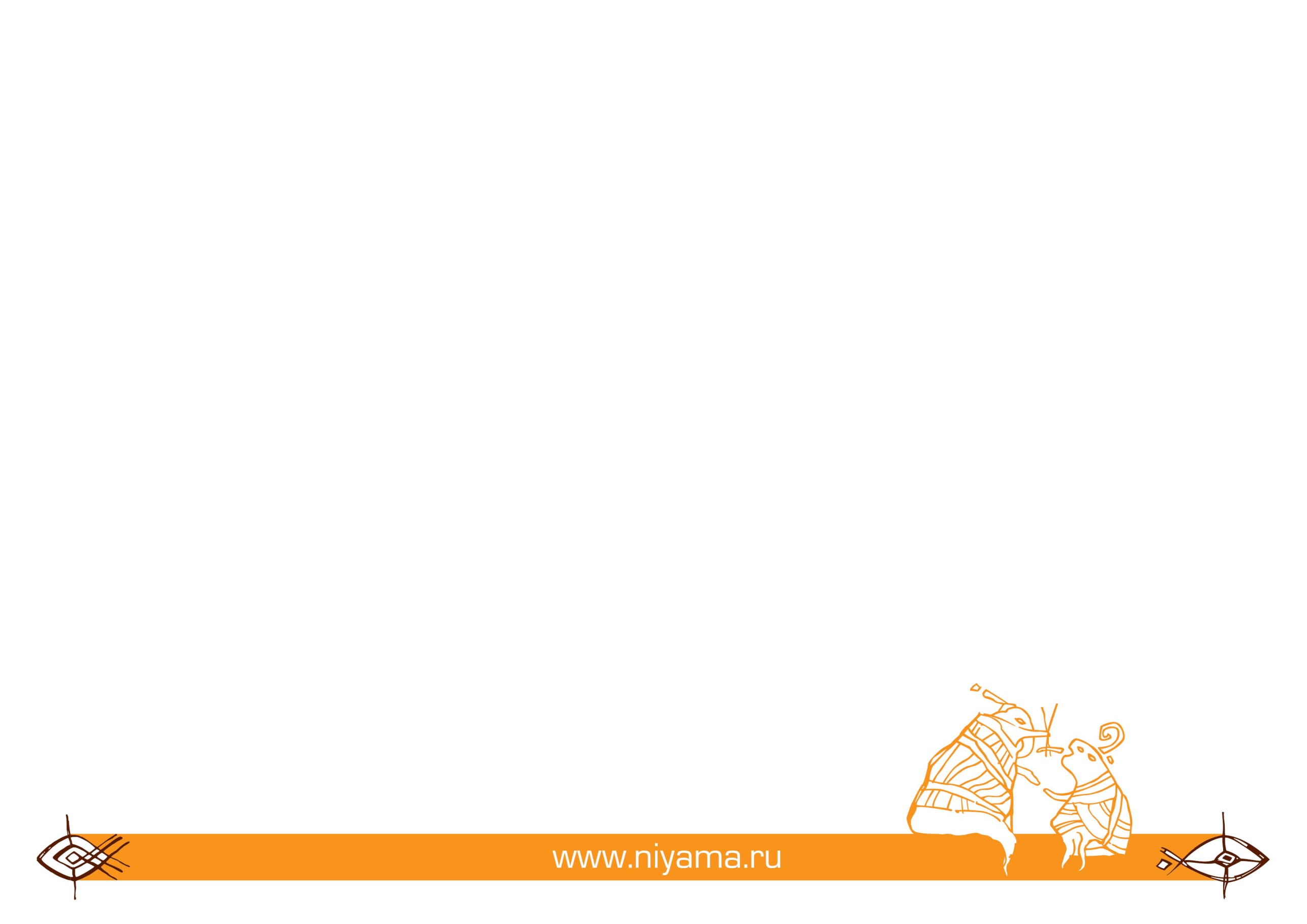 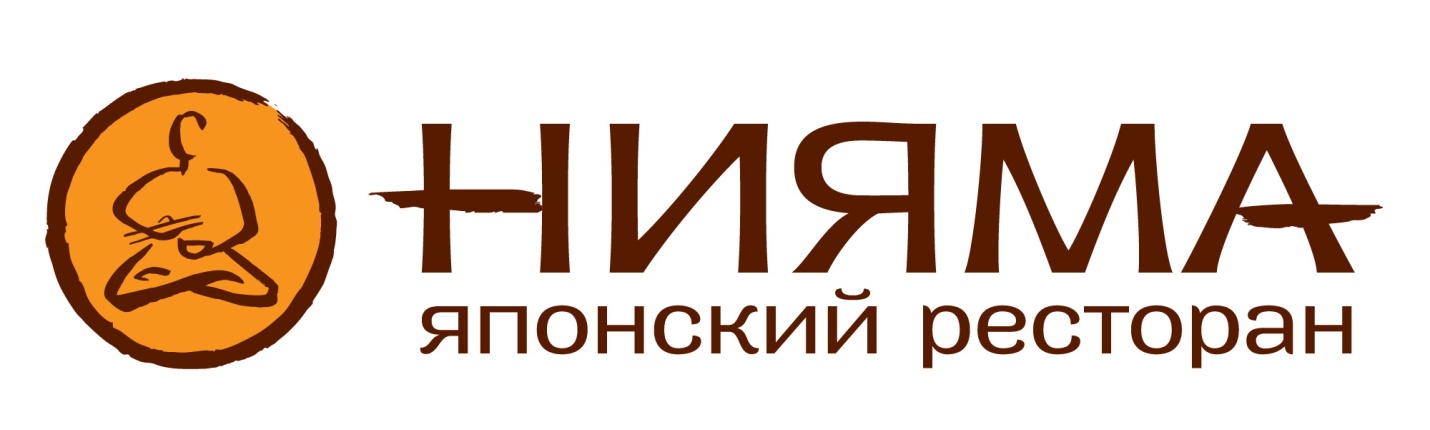 Благодарим за проявленный интерес и
надеемся на дальнейшее сотрудничество!
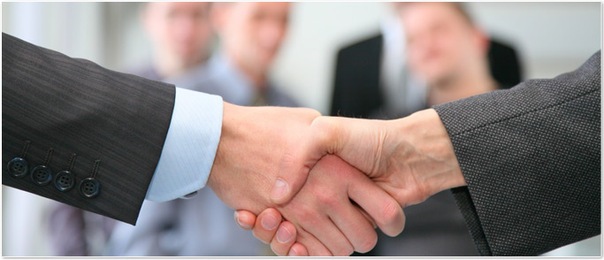 На все интересующие вопросы рад ответить Директор по продажам франшизы
Армаис Сергеевич Арутюнян
franshisa@niyama.ru, тел.: + 7 (926) 144-05-28
www.niyama.ru
16